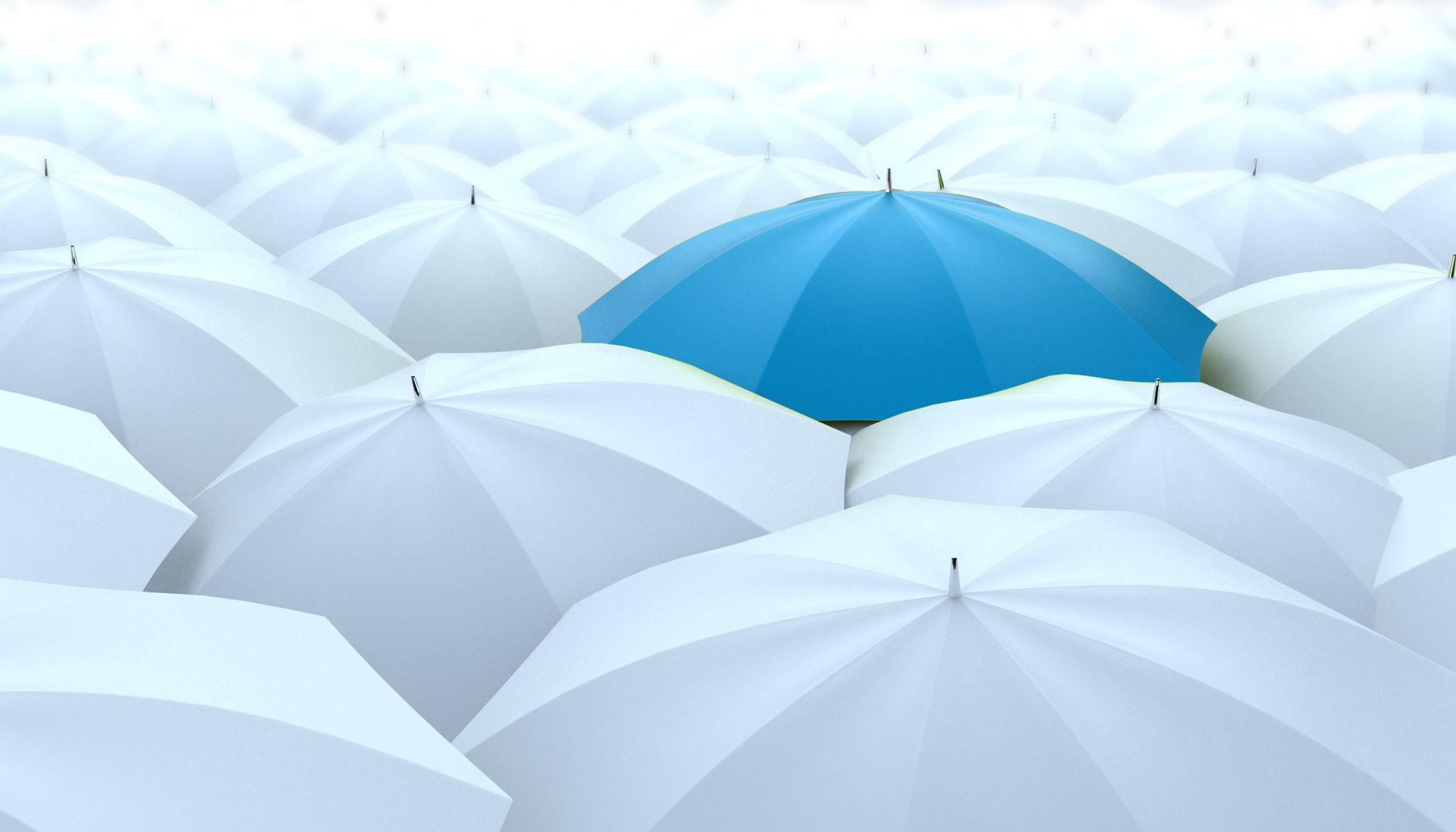 My Ego
My Responsibility
My Ego
My ego
My pride
Who am i? What am I doing here? What is my purpose?
Am I important? 
Is there any being that is more important than me? Who? And how and why?
Is there anyone that is less important than me? Who? And how and why?
What gifts/powers/talents do I have? Do I deserve these powers? Who gave them to me? Am I grateful for my provision? 
Do I use my free will and the blessings that I have - to serve my pride or to serve a higher purpose other than myself?
My pride
What do I understand by ‘success’ and why?

Am I successful?
Do I deserve to be successful?
Is my success because of me? Am I the cause of my success?
My pride
What am I proud of?

Am I proud of my nationality?
AM I PROUD OF THE COLOUR OF MY SKIN?
Am I proud of my religion?
Am I proud of my looks?
Am I proud of my wealth?
Am I proud of my health?
Am I proud of my family? My partner? MY children? My parents?
AM I PROUD OF MY ‘SOCIAL CLASS?’
Am I proud of my occupation?
Am I proud of my successes?
My pride
When I feel proud of something, how does this make me think and feel towards someone who does not have what I have? Do I feel that I am ‘better’ than the one who does not have what I have? Does it make me feel in ‘competition? Does it cause unity or separation in mind from the other person? 

How does my pride about something that I have affect the relationship between myself and another individual who does not have what I have? What emotions do I want to trigger in the other person about what I have? Envy? Greed? Hatred? Pride? Lust? Anger? Sloth? SADNESS? FEAR?

How does my pride affect my speech towards someone who does not have what I have?

When I feel proud of something, how does this make me behave towards someone who does not have what I have?

How does how I behave towards the person who does not have what I have make me feel about myself? How does it make the other person feel?
My pride
What do I understand by achievement? 
Do I feel pride when I have a sense of ‘achievement?’- how does this make me feel about myself? How does this affect my thoughts? How does it affect my speech and behavior towards others? 
Why do I feel proud when I have a sense of achievement? Am I worthy of this pride?
Do I expect others to praise me and thank me for my achievements? And why?
Do I need others to praise me and thank me for my achievements? And why?
Do I want others to praise and thank me for my achievements? And why?
How does it make me feel about myself when I am thanked and praised by others?
Does the praise and thanks of others for my achievements benefit me? If so how?
Does the praise and thanks of others for my achievements benefit them? If so- how? 
Does the praise and thanks of others to me for my achievements cause harm to me or others?
What is greater? The harm or the benefit?

Do I want to feel worshipped by others because of my achievements`? If so- is this because I feel that I am worthy of worship? If so- is this because I believe that my achievements are due to my own self and not dependent on a Higher being other than myself? If so- does this mean I believe myself to be more important than any other? Does this mean that my ego is so great and magnificent that I am in fact my own god?

So by allowing myself to feel pride in anything- am I not worshipping my desire as a false god? Is this truly who I am or who I want to be? Does this not make me arrogant?
My pride
Out of all the things that I am proud of in both the physical and spiritual sense- which ones are because of my own importance? 
E.g- Am I proud of a success because I worked for it? Is it not ok to take the credit for my own success? But who gave me the provision I needed along the way? Who fed me when I was hungry? Who provided for me and guided me and taught me? Who stood by myself during all the difficulties I faced along my journey? Who gave me the intelligence and the endurance and all the other things which helped this be possible? How could this ever be possible without mercy and love of a higher being other than myself, and the mercy and love of others who supported me? Why should I take pride in something ( despite my own efforts) when it would be completely impossible without the help of a higher being other than myself? Does not all praise and thanks belong to our creator without whom nothing would ever be possible or exist?
My pride
Do I think myself to be better than anyone else because of something that I am proud of?

Am I self sufficient? Why do I have ownership over that which I am proud of? Do I deserve it? Was it in my control? 

What do I understand by being ‘better’? In the eyes of myself or in the eyes of a Higher force? Do I mean in a physical sense or a spiritual sense? 

How does having something that the other does not have make me better than the other? Is ‘having’ what I have enough to make me better than the other? Or is it what I do with what I have that makes me better?
MY PRIDE
HOW DOES MY PRIDE HELP ME? – think of examples
DOES MY PRIDE CAUSE ME ANY HARM?- think of examples
HOW DOES MY PRIDE HELP OTHERS?- thinks of examples
DOES MY PRIDE CAUSE OTHERS ANY Harm?- think of examples
MY PRIDE
HOW DOES MY PRIDE AFFECT HOW I FEEL ABOUT MYSELF? HOW DOES IT AFFECT MY EGO? 

HOW DOES MY EGO AFFECT MY THOUGHTS ABOUT MYSELF COMPARED TO OTHERS? WHEN I HAVE LOTS TO BE POUD OF, ESPECIALLY WHEN MUCH MORE THAN OTHERS- WOULD I RATHER BE ANYONE OTHER THAN ME? AM I WILLING TO SHARE OF MY BLESSINGS WITH ANYONE ELSE?- AM I AFRAID THIS MAY REDUCE MY SELF-ESTEEM? AM I BETTER THAN OTHERS IN MY OWN OPINION AS A CONSQUENCE OF MY OWN PRIDE BECAUSE OF WHAT I POSSESS?? 

DO I HAVE A RIGHT TO BE PROUD OF WHAT I AM PROUD OF? HOW AM I MORE DESERVING OF WHAT I HAVE THAN ANYONE ELSE? WHAT MAKES WHAT I HAVE ANY BETTER THAN WHAT OTHERS HAVE?
MY PRIDE
DO I TAKE PRIDE IN DOING AND WHY?

WHAT IS IMPORTANT TO ME IN MY LIFE AND WHY?

HOW DOES TAKING PRIDE IN SOMETHING HELP ME? HOW DOES IT HELP OTHERS?

IS WHAT I TAKE PRIDE IN MOSTLY PHYSICAL OR SPIRITUAL?
My pride
What role does my pride play in my ego?
What role does greed play in my pride?
What role does envy play in my pride?
what role does lust play in my pride?
What role does sloth play in my pride?
What role does arrogance play in my pride?
What role does pride play in my pride?
What role does anger/vengeance play in my pride?
My pride
What role does my ego play in my pride?
My pride
What role does wrath play in my pride?

How does my anger and desire for vengeance affect my ability to control my ego?
My pride
What role does envy play in my pride?

What role does my ego play in my ability to control my envy?
My pride
what role does lust play in my pride?

How does my ego affect my lusts?
My Pride
What role does greed play in my pride?

How does my ego affect my greed?
My pride
What role does gluttony play in my pride?

How does my ego affect my gluttony?
My pride
What role does sloth play in my pride?

How does my ego affect my level of sloth?
My Pride
Who makes the rules in my life?
Do I rule my desires or do my desires rule me?
Do I guide my desires or do my desires guide me? To where do my desires take me? Do I trust in my desires? Do They lead by example and practice what they preach? Do they make false promises to me and lead me to reality or to delusion? 
Do I make the rules or do the rules make who I am?
MY Pride
Who is my shepherd? Who are my sheep? 
Do the sheep serve the shepherd or does the shepherd serve the sheep?
Am I a leader or am I led? What makes a good leader? Am I a good leader? Who taught me? Who teaches me? Do I teach what I am taught? 
Do I lead by example? Do I practice what I preach? 
Am I led by example? 
Who Is the King of Kings? Lord of Lords? The Exalted above all existence? Who or what do I glorify and praise in my leadership? Do I glorify and praise myself? How does my ego stop me from being a good leader?
Do I like to follow one that does not obey his or her own rules? What makes a good follower? Am I a good follower? How does my ego affect my ability to be a good follower?
My pride
Do I expect those who follow me to obey my rules? What if they do not understand them? 
Do I break my own rules but expect others to follow them?
Do I break the rules that I believe I must obey? Why do I break them? Do I feel that I know best? Is there anyone that knows better than me? Who gave me the gifts and abilities I have to lead others? Am I grateful? How do I show my gratitude? 
How does my ego and pride affect my ability to obey the rules that I impose on others? 
How does my ego and pride affect my willingness to obey rules of my Leader despite my ability to understand them?
My Pride
Am I able to communicate with myself? 
Do I think it is important to be able to know myself? 
Do I self reflect on trying to improve my speech and behaviour?- if not- what gets in the way of this? 
What role does my ego and pride play in my ability to self reflect?
My Pride
Am I able to communicate with others?
Do I try to understand from others’ perspectives?
How does my pride and ego affect my ability to be less judgemental?
My Pride
Have I ever felt completely out of control and all the plans I have ever made about my future have crumbled into nothing? 
Was I able to control what was happening? 
Who was in control? Is there a Higher Being other than Myself that has more control than I do about my future? 
How does my pride and ego affect my ability to ‘let go’ of trying to control future events?
My Pride
Do I know what tomorrow will bring? 
How does my pride and ego affect my desire to want to ‘control’ the future? 
Do I like to know what is happening tomorrow? 
Do I like to have the stability of knowing exactly what my future holds? 
How do I feel when things do not go to plan? 
Do I get anxious? Do I feel down? Do I worry about myself and others? 
Is it my responsibility to control my future?
My Pride
My pride and my future: 
Do I want to have the responsibility of controlling the future or would I prefer to trust that I am being looked after by a Higher Being? 
Would this mean I would have to surrender? 
Would this mean I would have to humble myself? 
How does my pride and ego affect my ability to humble myself into surrender to a Higher Being that will look after me and those that I love?
My Pride
My ability to accept that which I cannot control:
If I am able to surrender to a Higher Being who I can trust will look after me and those that I love- does it have to be on my terms or am I willing to accept on His terms? 
Do I know better than My Creator what is best for me and those that I love?
 How does my pride and ego affect my ability to surrender to a Higher cause other than myself with a full and accepting heart? 
How does my ego and pride affect my ability to be patient and persevering during times of hardship when the future reveals itself in a way that is not in line with my own will or desires?
My Pride
How does my ego and pride affect how happy and at peace I am to accept a higher Will over that of my will? 
How does my ego distract my will from uniting with the Will of My Creator?
 How does my ego and pride cause me separation from my Creator? 
How does it affect our connection and relationship?
My Pride
How does my pride and ego affect my ability to express my vulnerability? 
How does this affect my relationships with others? 
Can I think of any examples?
My Pride
How does my pride and ego affect my ability to admit my mistakes? 
How does it affect my ability to have integrity? 
How does this affect my relationship with others? 
Can I think of any examples?
My Pride
How does my ego and pride affect the respect I have for life other than my own? 
Can I think of any examples?
My Pride
How does my pride and ego affect the respect I have for the property of others? 
Can I think of any examples?
My Pride
How does my ego and pride affect my ability to be honest and truthful about my thoughts and emotions? 
How does it affect my ability to be true to myself and what I believe? 
How does it affect my ability to stay true to my purpose? 
Can I think of any examples?
My Pride
Is it my fault that I am the colour that I am? 
Is it my fault that I am not as attractive as others? Is it my fault that I am not as wealthy as some? 
Is it my fault that I have certain health problems?
 Is it my fault that I was born into this culture? 
Is it my fault that I am the sex that I am? 
Is it my fault that my name is what it is? Is it my fault that I am not as intelligent as others?
My Pride
Is it my fault that I my voice sounds like this? 
Is any of this in my control?
Is it my fault that others have more blessings than I do? 
Is it my fault that I cannot do more to help people because I myself have little or nothing to give? 
How do I feel when others boast about their gifts to me?
My Pride
Is it my fault that no one else has the same skin colour as I do? 
Is it my fault that not everyone is as attractive as me?
 Is it my fault that others have less than I do? 
Is it my fault that some people have more health problems than I do? Is it my fault that I happen to be born into a more respected culture? 
Is it my fault that I was born a respected sex than the other half?
 Is it my fault that My parents chose me such a beautiful name? Is it my fault that I am much more intelligent than others? – So am I grateful for the gifts I have been given that others do not have? Do I feel sorry for those who are not as fortunate as me? Do I use my blessings to help those who have less than I perceive myself to have?
My pride
Is it my fault that I am much more intelligent than others? 
So am I grateful for the gifts I have been given that others do not have? 
Do I feel sorry for those who are not as fortunate as me? 
Do I use my blessings to help those who have less than I perceive myself to have?
My pride
What gifts and blessings do I have that I use to benefit myself?
What gifts and blessings do I have that I use to benefit others?
What gifts and blessings do I have that I use to benefit others in order to benefit myself?
What gifts and blessings do I have that I use to benefit others in order to see others succeed?
My pride
Do I feel a sense of ‘pride’ when I help others with the blessings that I have? 
How does this pride make me feel about myself? 
Does this pride make me believe that I am better than anyone else? 
Do I feel like a ‘god’ when I help others in order to feel good about myself? Do I help others in order to feel ‘proud’?
My pride
Is the success of others my success? Or is the suffering of others my success? 
Is the glory of others my glory? Or is the glory of my Creator my duty? 
Do I serve to be served or do I serve to serve?
Do I serve to glorify my creator or do I serve to glorify myself?
Do I serve so that others may glorify me or do I serve so that others may glorify our creator?
Am I a servant or a partner in creation? How does my pride and ego affect I distinguish between these concepts?
My pride
Does my ability to help others to succeed mean that I myself am worthy of glory and praise? –or is my ability to help others only a gift and an opportunity that was created for me so that I may glorify my source of provision?
How does my ego and pride affect my ability to glorify my source of provision when I choose to help others succeed with my gifts and talents?
My pride
Do I feel happy to have an opportunity to help another person in need with the blessings that I have? 
Why do I feel happy? 
Does it give me a sense of ‘purpose?’ 
Do I enjoy the feeling of feeling ‘needed?’ – If so -why? 
Does it make me feel ‘important’ and powerful? What role does my pride and ego play in this? 
Why do I want to feel important and powerful?
My pride
Do I believe that I am more important than my children? Am I more important than my parents? Is my life more precious than theirs? If not- what makes me feel that their life is as precious or more precious than mine? 
Is not everyone someone’s child? 
Do I believe my child to be more important than another person’s child is to their parents?  How does this affect my desire to help relieve the suffering of others?
 How does my ego and pride in relation to my parents and children affect my willingness to perform acts of loving kindness to strangers?
My pride
Do I feel guilty that I have more blessings and gifts than others? 
Why do I feel guilty? 
Is it because I am doing something wrong? 
Am I responsible for someone else who is in need of my help?
My pride
Which of my blessings are because of me? Which of my blessings did I earn?
Which of my blessings were given to me as a gift?
Do I work for my blessings and gifts? 
What effort do I put into deserving my gifts and blessings?
My pride
Am I needy? 
Have I ever needed any help from anyone if so- when and how and why? 
How does it make me feel to ‘need’ help from others? 
Does it make me feel loved when people help me when I am in need? 
How does it affect my Pride and ego when I need the help of others? 
How does my pride and ego affect my ability to accept the help of others?
My pride
When was the last time I helped someone in need? Why did I help them? How did I help them? Was I happy about helping them? Did I pity them? Did I blame them for asking for my help? Did I expect anything in return from them? Did I remind them of my kindness?-  if so- why?
My pride
Do I use my kindness in order to ‘control’ the behaviour of others?
Do I have a hidden agenda behind my acts of kindness? 
Do I expect gratitude from people in return of my kindness? 
How do I feel when people do not thank me for my kindness? 
Do I give in order to receive or do I give without expectation in return?
Do I help others so I can feel boost my own ego?
My pride
How does my ego and pride affect my ability to perform acts of loving kindness? 
What role does my pride and ego play in my helping of others in need? 
Do I feel unconditional love for the people that I help?
My pride
Has anyone ever helped me in a time a desperation? Who helped me? How did they help me? Did I accept their help? 
Did they make me feel comfortable about me accepting their help? 
Why did they help me? Did they expect anything back from me in return? 
Did they use their kindness against me? 
Did they use their kindness to control me? 
Did they remind me of the fact they helped me in order to control me?
My pride
How does it make me feel when others help me in order to get something back from me? How does it affect our relationship?
What so I find more inspiring? When someone helps me without expectation of return, or when they help me in order to get something back from me?
How do I know for certain whether people help me because they genuinely care for my happiness and wellbeing? 
How do I know for sure that someone loves me unconditionally?
My pride
How does my ego affect my kindness? 
How does my kindness affect my ego? 
How does my ego that results from my kindness affect my ability to love others unconditionally? 
Is there anything I can do in order to stop my kindness from increasing my ego?
My pride
How does my ego affect my ability to feel and show unconditional love to others? 
How does my ability to show unconditional love for others affect my ego and pride? 
Do I feel better than anyone else because of the love I feel for others?
My pride
Is it my fault when I act in a way that causes harm to others? 
Is it my fault when I invoke anger and hatred in others? 
Is it my fault that I boast about the blessings that I have? 
Is it my fault that others envy me?
 Is it my fault when I walk around with pride and haughtiness?
 Is it my fault when I belittle others and call them nicknames? 
Is it my fault when I ridicule those I judge to be in error?
My pride
Is it my fault that I believe that I am right and others wrong? 
Is it my fault that I use what I have in order to get more for myself? 
Is it my fault that I think myself to be more important than anyone else?
 Is it my fault that I live in luxury with and excess of riches beyond my needs while there are others who cannot afford to have even clean water to drink? 
Is it my fault that I have more wealth than I need (so that I can invest in myself ) while others live on cold wet street corners in debt and cannot feed their own children?  
Is any of this in my control?- or is my ego in control of me?
My pride
How does my pride and ego affect my level of selflessness? 
How does my selflessness affect my level of ego and pride in myself?
My pride
Do I ever pray? -If so – How often? 
Why do I pray? 
How does prayer affect my pride and ego? 
How does my pride and ego affect my concentration levels during prayer?
 Do I believe that my prayers are ‘heard’ and ‘accepted?’ – if not- why do I pray?
Does praying make me feel good about myself? 
Am I proud that I pray?
My pride
What do I understand by ‘prayer?’ 
What do I understand by ‘meditation?’ 
What do I understand by ‘self-reflection?’ 
Do I meditate during prayer?
 Do I self-reflect during meditation? 
How does my pride and ego affect the way I do any of these? How does this affect my sense of inner ‘peace?’
My pride
When was the last time I prayed? Was I praying for myself or was I praying for someone else? What was I praying for? What made me feel like praying? How did praying make me feel? 

Do I believe that prayer can help me? – If so- how and why? Do I believe that my prayer can help others? If so -how and why?
My pride
Do I take pride in my prayer? If so –why?
Does my prayer for myself need me or do I need my prayer for myself?
Does my prayer for others need me or do I need to pray for others?
How does my ego and pride affect how I understand my need for my prayer?
My pride
Am I too proud to pray? 
Do I believe in the existence of a Higher Being but feel to proud to ask for help?
 Do I feel that I am in control of my life and so do not need any help from Above myself?
 Do I believe myself to be self-sufficient? 
Am I grateful for my blessings?
The pride of others
Have I ever felt so desperate and alone that I felt an urge to pray for help from a Being Higher than Myself? 
How did this make me feel about myself? 
Did I feel ashamed to pray? -If so- why? What role did my ego and pride play in this? 
Do I only pray in times of desperation? What does this tell me about my pride and ego?
The pride of others
Am I self-sufficient? 
Am I grateful for my blessings? 
Am I humble enough to pray when I need help? 
Would I rather die than ever ask for help from a Being Higher than Myself? 
Am I grateful for Life? 
Can I escape my death or the death of others?
My pride
To Whom do I address my prayers? And why? 

How does my pride and ego affect to whom I choose to address my prayers?
My pride
Do I address my prayers to something that I can see with my eyes? 
Can that to which I pray to see me? – If not- why do I pray to that which I can see but that which cannot see me? 
Am I more able to ‘see’ than that which I pray to? 
Am I able to ‘see’ my prayers into existence with my eyes? 
What role does my pride and ego play in my desire to see my god?
Do I believe myself to be worthy enough to see my God?
What does my inner truth say about this?
My pride
Do I address my prayers to something which I or others have created with their own hands? 
Is that which I pray to able to create something better than itself?
 Is that which I pray to able to create at all? 
Why do I choose to pray to something that has been created but which cannot create anything itself? 
Am I better and more creative than that which I choose to pray to? 
Am I able to ‘create’ my prayers into reality? 
What role does my pride and ego play in my desire to create my own creator?
what does my inner truth say about this?
My pride
Do I address my prayers to something that I can hear with my ears? 
Can that which I hear hear me when I pray?- If not- why do I choose to pray to that which I can hear but that which cannot hear me? 
Am I more able to hear that which I pray to?
Am I able to ‘hear’ my prayers into reality? 
Is that which I pray to a delusion or reality?
What role does my pride and ego play in the choice I make in that which I choose to pray to? 
What does my inner truth say about this?
My pride
Do I address my prayers towards something that I think with my brain? 
What do I think of when I pray? 
Do these thoughts belong to myself or to that which I pray to? 
Am I in control of my thoughts or are my thoughts in control of me?
 Does that which I pray to know my thoughts? 
Do I know the thoughts of that which I pray to? 
Do I try to have control over that which I pray to? Am I better and more powerful than that which I pray to?
 Have I got the power to ‘’think’ my prayers into reality? 
What role does my pride and ego play in the choice I make in that which I choose to pray to?
My pride
Do I address my prayers towards something that I feel with my heart? 
What do I feel in my heart when I pray? 
Do I feel faith? Do I feel peace? Do I feel love? Do I feel awe? Do I feel compassion? Do I feel mercy? Do I feel forgiveness? Do I feel humility? Do I feel gratitude? Do I feel awareness? Do I feel joy? Do I feel hope? Do I feel respect? Do I feel at Home?
Do I feel that that which I pray to is a description beyond words? Where do these feelings come from? 
How does my pride and ego affect my ability to feel these emotions in my heart when I pray?
My pride
Do I sincerely humble myself during prayer by praying to something which I genuinely believe is more powerful than myself, or do I pray to that which I believe to be less powerful than myself in order to feed my ego and pride? 
How does this affect my sense of ‘inner peace?’ 
How does this affect my ability to follow my path of ‘truth?’ 
How does this affect my relationship with my Creator, myself and others?
My pride
How does my culture and religion affect that which I choose to pray to? 
Did I choose my culture? Did I choose my religion? 
Am I proud of my culture and religion? – If so- how does my pride and ego affect to whom I address my prayers to?  
DO I genuinely believe in that which I pray to for help, or do I pray for another reason? 
Am I what I think I am? Am I what I say I am? Who am i?
My pride
When I pray- do I prefer to do it alone or in a crowd?- why? 
Do I pray in order to be seen to pray? 
How does it make me feel about myself when others know that I pray? 
What role does my pride and ego play in the way that I pray?
My pride
Do I feel more ‘sincere’ when I pray during times of hardship? -If so- why? 
How does my pride and ego affect my sincerity during my prayers? 
How does my sincerity affect my relationship with God? So How does my pride and ego affect the relationship I have with God?
My pride
What do my prayers consist of? What do I tend to pray for? 
Do I pray for guidance or do I believe that I am rightly guided? What role does my pride and ego play in my ability to ask for guidance from my Creator?
My pride
Do I pray to increase my faith or do I pray because of my faith?
Do I pray to increase my Faith? If not- why? Do I believe in my Creator so much that I need not pray for anything? 
Do I feel that I am so faithful that nothing can ever distract me from the remembrance of my creator?
 What role does my pride and ego play in my ability to always trust in My Creator during times of hardship and worldly delusion?
My pride
Do I pray for Peace? If not why? 
Am I so at peace with myself and others that nothing can get in the way of my peace and my ability to make peace with others? 
do I feel more at peace when others are at peace? How does world peace affect my inner peace? How does my inner peace affect the world?
What role does ego and pride play in my ability to pray for peace for myself and the world?
My pride
Do I pray for forgiveness- If not; why not? 
Am I so perfect that I do not feel the need to repent and mend my ways? 
What role does my ego play in my ability to pray for forgiveness from My Creator? 
Do I believe I am worthy of forgiveness? 
Am I able to forgive others?- If so- why would my Creator not forgive me?- 
Am I more able to forgive than my Creator?- 
What role does my ego and pride play in my ability to pray for forgiveness for myself and others?
My pride
Do I pray to love more and have more compassion? If not-why? 
Am I the giver of my love or do I love because I am loved by my Creator? 
Am I more compassionate and giving than my Creator? 
Do I feel worthy of love and compassion? 
Do I feel worthy of becoming a giver of love and compassion? 
What role does my ego and pride play in my ability to accept and pray for love and compassion for myself and others?
My pride
Do I pray for wisdom and knowledge? Or Do I believe myself to be all knowing and all wise? 
Am I more wise and knowing than my Creator? 
What role does my pride and ego play in my ability to learn more and grow spiritually?
My pride
Do I pray for humility and gratitude? If not why not? 
Am I humble enough? 
Am I grateful enough for my blessings and gifts? 
How does my pride and ego affect my ability to be more humble and grateful?
My pride
Do I pray for physical blessings? If so- Why do I pray for physical blessings? 
Do I want more physical blessings and gifts in order to live a more comfortable life for myself?
 or do I ask for them in order to be able to help others? 
How does my pride and ego affect my desire to pray for physical blessings?
My pride
Do I pray more for myself more than I pray for others? If so- why? 
Is my well-being more important than that of others? 
Do I want for others what I want for myself? 
What role does my pride and ego play in my ability to pray for the wellbeing of others?
Is there anyone I know who thinks themselves better than me? If so- how do I know that they think this? 
Is it the way they hold themselves? 
Is it the way they move and walk? 
Is it the way they talk to me? 
Is it the way they talk to others? Is it because of something they did?- 
what did they do to me or someone else that gave me this impression? 
Do I try to understand why they act like this? Am I being judgemantal?
The pride of others
Has anyone openly said to me that they think themselves to be better than me?
 If so- what was their reason? Did I agree- if so why? 
How did this make me feel? 
What emotions did I feel towards that person? 
Did I envy them for what they had that made them better than me? 
Did I hate them for judging me? 
Did I get angry because I believed they were being arrogant and ignorant? 
Did I stop loving them? How did this affect our relationship?
The pride of others
The pride of others
Have I ever known anyone that I believed to be arrogant? 
What is it about the behaviour of others which makes me convince myself of their arrogance? How do I know this to be true? Do I or have I ever behaved that way myself? Did I believe myself to be arrogant at the time or was I just afraid and ignorant? 
Have I tried to understand why this person behaves the way they do? Do I really know? 
who am I to pass judgment on the arrogance of others if I have not experienced what they have experienced?
The pride of others
Do I find it easy to communicate with people who I judge to be arrogant? 
Do I feel listened to by others who believe themselves to be better than I? 
Do I listen to those I assume to be arrogant? 
What role does my ego and pride of others get in the way of my ability to communicate with others?
The pride of others
How does the pride of others affect their ability to admit their mistakes and take responsibility for their speech and behaviour? 
How does it make me feel when others do not take responsibility for their behaviour? Does it make me angry? 
Does it make me feel sad? Does it make me feel like putting less effort into helping them? Do I feel less able to forgive them? Do I pity them? Do I try to control them?
Do I believe that I am right and they are wrong? How does my pride and ego affect my relationship with others? Do I love them any less despite their ego? If so- why?
The pride of others
The pride of others
How would I feel if I could no longer look after my own children? 
How does the ego and pride of others affect the way they behave towards my children? 
How does this affect how I feel towards others? 
How does this affect my anxiety about my future and the future of those I love?
Do I love those that do not love my children? 
Do i believe my children to be more important than other children- if so why?
The pride of others
Are my children anyone else’s responsibility? 
Are other children my responsibility?
If my parents died when I was young- whose responsibility would it be to look after me?
What responsibility does my community have in helping to raise children?
How does pride and ego get in the way of communities looking after each other?
How does pride get in the way of accepting new people into their community?
The pride of others
How does the pride and ego of others affect world peace and harmony? 
Do I feel that the pride and ego of others in the world is a cause of division and relationship breakdown in families, friendships, communities, business and between different countries?- 
If so-; how? If not; why not? 
What is my role in all of this? 
Am I able to control the pride and ego of others? What control have I got that I could use to make a positive difference to the world? 
Do I control my pride and ego or does my pride and ego control me?
The pride of others
How can others taking responsibility for their own behaviour change the world?
How can any other person taking responsibility for their own behaviour inspire me to do the same? 
Am I my brother’s keeper?
The pride of others
How can me taking responsibility for my own behaviour change the world? 
How can me taking responsibility for my pride and ego inspire others to do the same? 
Is it my duty to inspire others by taking responsibility for myself?
Is the pride and ego of others of concern to me? If not why not? If so- why?
Am I my brother’s keeper? Am I more important than my brother? 
How can I look after my brother if I am unable to control my own ego and pride?
The pride of others
My pride and my relationship
Do I feel loved and respected by my parents? My siblings? My partner? My children? My work colleuges? How does my pride and ego affect my ability to feel loved and respected by others? 

Do I feel that I love and respect my family and friends? How does my pride and ego affect my ability to love and respect others?
My pride and my relationship
My pride and my relationship
How does my pride and ego affect my ability to express and receive love and kindness? 
What is the source of my love? 
Is it from myself or is it from something Higher than myself? 
Am I a servant of love or does love serve me? 
Do I serve love to others? How does my ego and pride affect my ability to do this? 
Do I allow others to serve me love? How does my pride and ego affect my ability to do this?
My pride and my relationship
Do I feel loved by others? Is the love I feel from others towards me unconditional? What do I understand by unconditional love? How does the feeling of being loved help me? 
Am I worthy of being loved unconditionally? If not- why do I believe this? DO I love myself unconditionally or do I love to satisfy my desires for my own purpose and temporary benefit? What role does my pride and ego play in this?
My pride and my relationship
Am I worthy of being loved if I am unable to love others? 
How do I feel when I do not feel loved by anyone? How do I feel when I feel that I am unable to love anyone? Why am I unable to love others? 
How can I love others when I am unable to love myself? 
What role does my ego play in my ability to love myself unconditionally ( without expectation for return?)
What role does my ego play in my ability to love others unconditionally?
How does this affect my relationship and attaining true love?
My pride and my relationship
My pride and my relationship
Do I treat others how I want to be treated? 
How does my pride and ego affect my ability to treat others how I want to be treated? 
How does this affect our relationships? 
Am, I in control of how others choose to treat me? 
Am I in control of how I react to how others treat me? 
Or is my pride and ego in control of my reaction to others?
My pride and my relationship
am I a victim of my partner’s ego?
Do I want to control the ego of my partner?
How does my inability to control others affect my anxiety and mood?
 How does my ego and pride affect my desire to control how others treat me and others?
My pride and my relationship
How does my inability to control my own reaction to how others treat me affect my emotional, mental, physical and spiritual well-being? 
How then does this affect my relationship with others? 
Do I want to take control of my ego and pride? Or am I happy for my ego and pride to control my reaction to others?
My pride and my relationship
How does my pride affect my relationship with my parents and siblings?
Am I proud of my family? 
What makes me proud? 
Is my gratitude for my family dependent on my pride? 
How does my pride affect my gratitude for my family? 
Am I grateful for my family? How do I show my gratitude?
Is my love for my family unconditional or does it depend on my ego and pride?
My pride and my relationship
Was It my parents’ responsibility to care for me as a child? 
Did my parents believe that I was not worth looking after? 
Did my mother feed me as a child when I was hungry? 
Did my father provide for me and spend time with me? 
Did my parent’s believe that their life is more important than mine?
My pride and my relationships
Were my parents willing to make sacrifices for me? 
Was my well being more or less important to my parents than their own? 
Did I deserve to be loved by my parents? 
Am I grateful for everything that my parents did for me? 
How does my pride and ego influence the relationship I have with my parents?
How does it affect how much I expect them to do for me? 
How do I treat my parents if they do not give me what I expect from them?
Are my parents responsible for my life?
My pride and my relationships
My pride and my relationships
Am I angry with my parents or siblings?  If so – why? 
How does this affect our relationship? 
How does my pride and ego affect my level of anger towards my parents or siblings? 
How does this affect how I feel about myself?
My pride and my relationships
My pride and my relationships
My pride and my relationships
My pride and my relationships
Am I angry with myself about my mistakes that have affected my relationship with my parents or siblings? 
Do I think my parents or siblings  will forgive me if I took more responsibility and put effort into our relationship? 
How does my ego and pride affect my ability to own my mistakes?
My pride and my relationships
Am I able to forgive my parents or siblings for that which I am angry about? If not- why not? 
Do I believe they are not worthy of forgiveness? 
What would help me be more able to forgive my parents or siblings?
 Is what I believe would help me, in my control or theirs? 
How can I change my expectation from others in a way that is more in my control? 
Should I just expect less from others and do more myself?
My pride and my relationships
Can true unconditional love be affected by pride and ego? 
Is my pride and ego able to destroy the unconditional love I believe I have towards my partner? 
Is pride and ego able to destroy my unconditional love for my children?
 Do I believe that I am love unconditionally by my Creator?
My pride and my relationships
Why do I believe that I will reap what I sow? 
DO I believe that I am so important that no matter how little responsibility I take for my actions, I will be forgiven without true repentance and mending of my ways? 
What does this make me feel about the Justice of my Creator?  
Is the love that my Creator has for me so unconditional that it lacks justice? no matter how much I know that my behaviour causes harm to others and goes against what I believe to be truth- do I deserve to be given more and more of my blessings while I continue in my ways? 
How does this belief affect my ego and my pride? How does my ego and pride affect much I believe in Justice? 
How does this affect my ability to seek justice and uphold justice in my relationship with others?
My pride and my relationships
Do I feel that I get punished for my sins? Why do I get punished? 
Why did my parents discipline me? Why do I discipline my children? Is it because pride or because of love? 
Can unconditional love and justice go hand in hand? How can one be without the other? How can I incorporate this more into my life and my relationships with others?
My pride and my relationships
Am I proud of my partner? What makes me feel proud about him/her?
 Is it the way he or she looks? 
Is it his/her career? 
Is it how he or she is as a mother/father?
 Is it that he or she does what I want?
 Is it his/her kindness? 
Is it his/her wealth and riches? 
Is it his/her character?
 Is it the impression of his/her spirituality he or she give to me and others?
My pride and my relationships
Am I Proud about the aspects of my partner that I love? 
Why do I love those aspects of my partner that I am proud of? 
Do I love my partner so that he or she may become the person he or she wants to become? Or do I love my partner so that he or she can become the person that I want them to become?
Why do I want my partner to become who I want them to become? Is it to benefit myself or to benefit him/her? How does it benefit others? What does god think about this? 
Am I in control of who my partner wants to become?
How does my ego and pride affect my desire to control my partner?
How does this affect our relationship?
My pride and my relationships
DO I want to be able to control the qualities of my partner in order to suit myself? 
How does this affect my speech and behaviour towards my partner? 
How does this affect how happy I can make my partner? 
Do I understand what my partner ‘wants’ from me? 
How does my ego and pride affect my desire to understand and better ‘know’ my partner? 
How does my ego affect my willingness to sacrifice my own needs/desires/wants for the needs desires and wants of my partner? 
How does my ego and pride get in the way between our unconditional love?
My pride and my relationships
Do my partner’s qualities make up for the lack of those qualities in myself? 
Do my qualities make up for the lack on his/her part? – if so- why?
My pride and my relationships
Do I feel that I ‘own’ my partner and that I am his hers/ and he/she is mine? 
What gives me the right to ‘own’ someone else? 
Would I like to be a ‘slave’ of another?
 Is my partner my ‘slave?’ How does my ego and pride affect how I feel about slavery? 
How does my ego and pride affect my desire to be slave to another person? 
How does my ego and pride influence how likely I am to be freed from slavery?
What do I understand by ‘slavery?’ 
Who am I a ‘slave to’? 
Am I a slave out of compulsion or do I choose to be a slave? 
Am I a slave of my ego and pride? Do I have a choice in this matter? 
Am I compelled to be a slave of my pride and ego?- if so- how? 
What evidence do I have to say that a Higher Power compels me into slavery of my ego and pride? 
What can free me from my slavery to my ego and pride?
Does my pride control me
Do I have free will? 
How much freedom do I have? 
Who gave me this freedom? 
Did I ask for it? 
Can I give it back? 
Why would I want to give it back?
Does my pride control me
To what extent am I a slave? 
Am I created or am I the Creator of the Heavens and the earth and all that exists?
Do I serve the universe and beyong or does the universe and beyond serve me? 
Do I serve my Creator or does my Creator serve me? 
Do I serve willingly or unwillingly? 
Am I able to accept that however much ‘in control’ I think I am- that actually I have very little control over many things? 
How does my ego and pride affect my ability to see that I am dependant on something greater than myself? 
Do I want to believe in God?
Does my pride control me
If I had the choice to be a slave- whose slave would I like to be and why? 
Do I trust myself with my freedom? 
Do I deserve to have my freedom? 
Am I responsible enough?
Does my pride control me
How do I use my freedom to help others? 
How do I use my freedom to help myself? 
Do I use my free will to cause harm others? 
Do I use my free will to cause harm to myself? If so- what choices do I make that cause harm? 
How does my ego drive the choices that I make with my free-will? 
Do I use my free-will to benefit myself or to benefit others?  
Am I in control of my free-will or is my ego in control of me?
Does my pride control me
Can I control my pride
DO I feel that everything is too far gone? 
Do I feel that it is beyond my ability to humble myself? 
Do I feel that I am beyond saving from inner slavery?
Am I beyond hope? 
Am I beyond repair? 
Is my outer shell too hard to break? Am I hard hearted? 
Is there anything worth saving within me? 
What can I do to soften my heart?
Can I control my pride
How can I see when it is dark without a light that can guide me? 
Am I ready to transform the wisdom that I have gained from reflecting into my past ego and pride- into a light that can help me face my fears of the dark and help to inspire and guide others?
How can I transform wisdom of my past darkness into a light that can help me?
Can I control my pride
Am I able to cause life to come forth out of a barren desert?
Can I rely on myself to save myself from myself or must I rely on something greater than myself for help and mercy? 
Can I do this without faith? How can I put faith in myself without my ego and pride? How does my ego and pride affect where I put my faith?
Is not the only way to be freed from slavery to my ego and pride, to put faith in something greater than myself? Am I not otherwise always a slave to my ego? 
How can I rise above my ego if i am unable to accept that there is a being higher than myself?
Am I able to cause a river to flow through my heart of rock?

Am I able to create life out of a barren desert?

Am I able to burn through anything? Leaving nothing behind? 

What will soften my heart?
Can I control my ego
Must I be crushed and burnt before I am able to find the humility to surrender  and accept in a cause higher than myself? 
What happens if then it is too late? 
What can I do today that will help me feel less suffering, despite the pain?
Can I control my ego
How willing am I to take responsibility of my speech and behaviour? 
Why am I willing? What have I learnt from my past ways and experiences about my ego? 
Do I want to become a vessel of love and light?
Am I able to behave in a way that goes against my own ego- in order to help someone else?
Am I willing to sacrifice my own comforts and desires in order to soften and purify my heart of its hardness?
Am I prepared and ready to prepare myself for the challenge and pain that comes with going against myself for a purpose that is higher than myself?
Can I control my pride
Am I ready for a journey up the mountain? Am I willing to first walk through the valley of the shadow of death? 
Am I willing to accept that my way up may not be the same as other people’s way up? Am I willing to help others along the way? 
This may involve having to come back down at times?
Can I control my pride?
How do I feel right now?
Overwhelmed?
Afraid? What am I afraid of? Why am I afraid? Sad? Why do I feel sad? 
Guilty? Do I feel worthy of this? 
Angry? Do I like to be the victim?

Have I heard enough or do I want to hear more?
Can I try…
Seeking truth with a humble and open heart, and following my path of truth to the best of my ability, even if it causes me loss in this physical existence
Accepting that I am not self sufficient? I am dependent on a being higher than myself? 
Repentance and forgiveness of the sins of others against me?
Establishing regular prayer and charity and acts of loving kindness
Praying for others while praying for myself, wishing well for others even before myself
Doing what I believe to be right and just at all times - even if it against myself and my desires
Showing more gratitude for my gifts and talents by using them to help others
Showing more respect to the property and lives and opinions and decisions of others
Can I try…
Can I try…
Can I try…
Discipline in regular prayer and acts of charity and loving kindness
Using logic and reason and questioning in trying to distinguish truth from falsehood
Seeking knowledge and wisdom in everything, including my past mistakes
Trying to get to truth through discussion rather than winning an argument
Listening more to other perspectives to understand from their perspective
Being less judgemental about others
Can I try…
working on:
My lust
My greed
my envy
My anger
My gluttony
My sloth
…In order to combat my ego
Things that might hold me back from success
Who am I ? 
Am I in you? Are you in me? Perhaps if I could better know you -I could better know me? 
Who do I want to become? Who do you want to become? 

Perhaps I can become who I am meant to be by trying my best to help you
Transforming my ego